جامعة تيسمسيلت  كلية الحقوق د. شرماط سيدعلي
السنة الثالثة قانون عام
مقياس قانون الوظيفة العامة
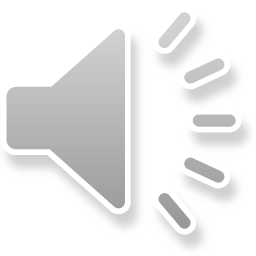 محاضرات في مقياس قانون الوظيفة العامة
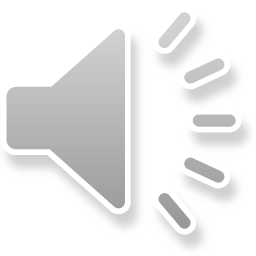 ديباجة
يعد مصطلح الوظيفة العامة من المصطلحات الحديثة، وقسم مهم في مجال القانون الاداري، في شقه المبين للإدارة العمومية وآليات نشاطها المتمثل في الضبط الاداري و المرفق العام، و يقصد بها من الناحية العضوية مجموعة من الموظفين يشغلون مهاما داخل الادارة العمومية، و تتميز الوظيفة العامة عن باقي النشاطات كونها يتم تنظمها بقانون خاص أطلق عليه في الجزائر القانون الأساسي العام للوظيفة العامة
ستناول هذا المقياس من خلال مجموعة من المحاور تتضمن أولا تحديد مفهوم الوظيفة العمومية  والموظف العام ، بإعتباره أداة الدولة للقيام بكل نشاطاتها و تحقيق أهدافها التي وجدت من أجلها ، ومنه تحقيق غايات المرافق العامة المكونة الدولة.
وتحديد طبيعة العلاقة بين الإدارة و الموظف العام ، إضافة إلى ضرورة تحديد شروط وطرق توظيف ليتم بعدها التطرق للمسار المهني للموظف العام ثم الحقوق والواجبات و في الأخير النظام التأديبي في حال الإخلال أو التقصير في واجباته الوظيفية في خدمته للدولة وضمانات التأديبية للموظف العام.
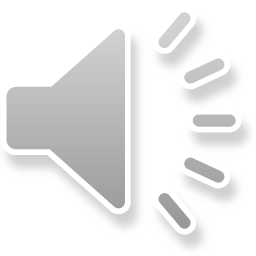 خريطة ذهنية للمقياس
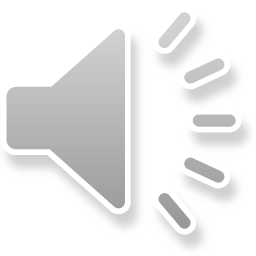 محاور المقياس
مفاهيم أساسية حول الموظف العام و الوظيفة العامة
 مفهوم الوظيف العامة      
نشأة و تطور الوظيفة العامة في الجزائر  
أنظمة الوظيفة العامة و مصادرها.
علاقة الموظف بالإدارة 
العلاقة التنظيمية اللائحة  
العلاقة التعاقدية 
المبادئ التي تقوم عليها شؤون التوظيف 
مبدأ المساواة
مبدأ الجدارة و الاستحقاق مبدأ تكافؤ الفرص
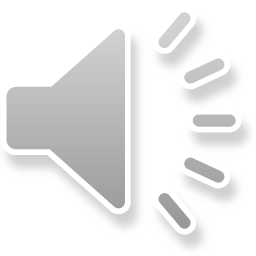 محور المقياس
الحياة المهنية للموظف العام 
طرق الدخول للوظيفة العامة
شروط التوظيف
تعين الموظف العام 
 الأثار القانونية للموظف العام
الوجبات المهنية للموظف العام 
حقوق الموظف العام 
الوضعيات الأساسية للموظف العام 
المسؤولية التأديبية للموظف العام 
مفهوم الخطأ التأديبي
الإجراءات التأديبية
العقوبات التأديبية
انتهاء العلاقة الوظيفية
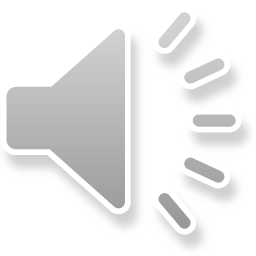 الأهداف
مستوى المعرفة والتذكر knowledge:
  يستعيد الطالب المعلومات من الذاكرة (المكتسبات القبلية)،حيث يتذكر أهم المصطلحات الخاصة بالقانون الاداري و النشاط الاداري المرفق العام و الضبط الاداري، ويتم إعطاء الطالب سؤال بإجابة قصيرة ، و سؤال متعدد الاختيارات  يطلب منه الإجابة عليهما لتذكر المكتسبات القبلية لهذا المحور.
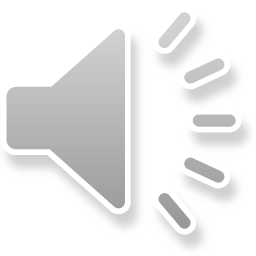 الأهداف
-مستوى التقويم evaluation:
   بعد الإلمام بكل ما يخص الموظف العام و الوظيفة العامة وفقا ما تم عرضه  يصل الطالب إلى القدرة على أن يفرق بين  الموظف العام  والعامل و تحديد العلاقة بين الموظف و الإدارة ومختلف أنظمة الوظيفة العامة و بالتالي تمكنه هذه المكتسبات من تحضير المحور القادم المتعلق  بحقوق واجبات الموظف العام.
مستوى الفهم والاستيعاب comprehension:
     يعمل الطالب على التمييز بين بعض المفاهيم والمصطلحات المهمة في هذا المقياس بحيث يجب أن يميز الطالب بين أهم مصطلحات : النظام المغلق و النظام المفتوح و وتعريف الموظف العام حتى يسهل عليه تحديد طبيعة العلاقة بين الموظف و الادارة، حقوق الموظف العام و وجباته ثم التطرق إلا إخلال بهذه الوجبات و ما يترتب عليها من عقوبات.
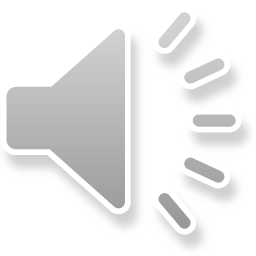 الاهداف
مستوى التطبيق  Apply: 
 يتعرف الطالب على مختلف الانظمة الوظيفية  النظام المفتوح و النظام المغلق و موقف المشرع الجزائري منه حيث يحل سؤال متعدد الاختيار ثم يجري إجابة لأسئلة بأجوبة قصيرة، و بعد ذلك يتم تطبيق حول حقوق و وجبات الموظف العام و أخطاء المهنية المترتبة على إخلال بالوجبات الوظيفة   و بالتالي نظام التأديبي للموظف العام  
مستوى التقويم evaluation:
بعد الإلمام  بتعريف الموظف العام و الوظيفة العامة  التي تعد من أهم العناصر التي تساهم في إكتساب المقياس ككل و تمهيد للمحور المتعلق بحقوق و وجبات الموظف العام و النظام التأديبي  كذا نهاية العلاقة الوظيفية  .
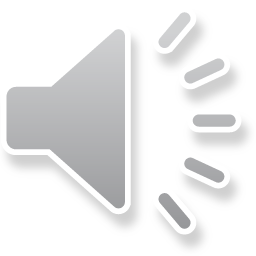